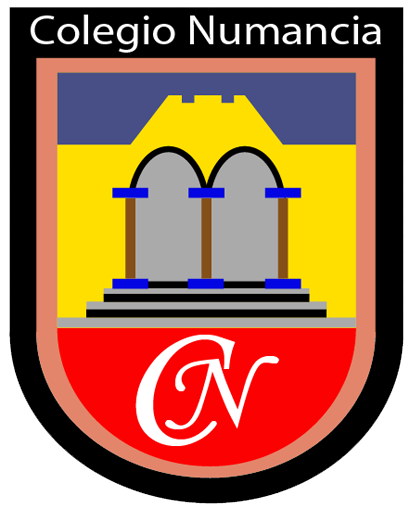 Matemática
Curso: 5° año básico
Fecha: 5 de Abril de 2021
Ruta de aprendizaje
Lectura y escritura de números
¡Recordemos!
Objetivo de la clase
Ejercitación de operaciones combinadas
Registra en tu cuaderno
Clase online: Lunes 5 de Abril.

Objetivo: 
Leer y escribir números hasta de 6 dígitos.

Reforzar operaciones combinadas.
Registra en tu cuaderno
¡Recordemos!
¿Cómo se leen los siguientes números? – Escríbelos con palabras.
507
Quinientos siete
1.620
Mil seiscientos veinte
Cinco mil cuarenta
5.040
8.301
Ocho mil trescientos uno
10.000
Diez mil
Registra en tu cuaderno
¿Cómo se leen los siguientes números?
- Escribe con palabras el siguiente número e indica la posición de cada uno de los dígitos.
Cuarenta y seis mil setenta y uno
- Escribe con cifras el siguiente número e indica la posición de cada uno de los dígitos.
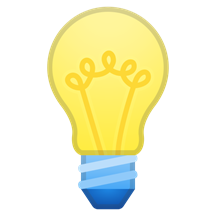 Setenta mil doscientos nueve
Registra en tu cuaderno
¿Cómo se leen los siguientes números?
- Escribe con palabras el siguiente número e indica la posición de cada uno de los dígitos.
Quinientos dos mil cincuenta
- Escribe con cifras el siguiente número e indica la posición de cada uno de los dígitos.
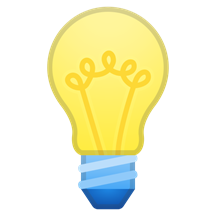 Novecientos veinticinco mil cuatrocientos cincuenta y siete
¡Recuerda!Prioridad de las operaciones
Para resolver ejercicios con operatoria combinada, debes considerar la prioridad de las operaciones:

1° Paréntesis  Desde el interior al exterior, de izquierda a derecha.
2° Multiplicación o división  De izquierda a derecha.
3° Adición o sustracción  De izquierda a derecha.
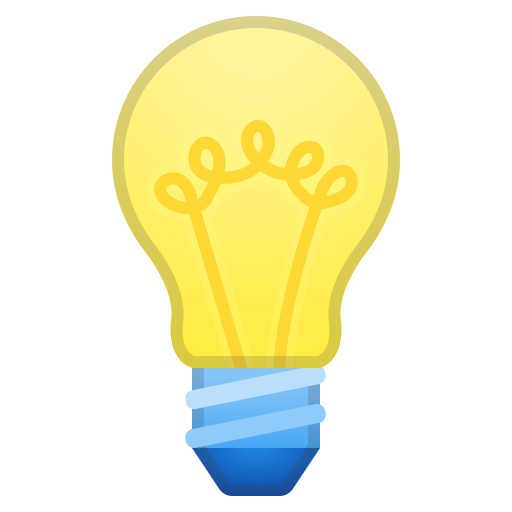 Desarrolla en tu cuaderno
Ejercicios
Resuelve las siguientes operaciones combinadas. 
Recuerda respetar la prioridad de las operaciones.
(7 x 5) x 2 + 4 x 8 – (78 + 15) =

35 x 2 + 4 x 8 – 93 =

70 + 32 – 93 =

102 – 93 =

9
64 : 8 + 9 – (2 x 3 + 1) x 2 + 35 =

TAREA